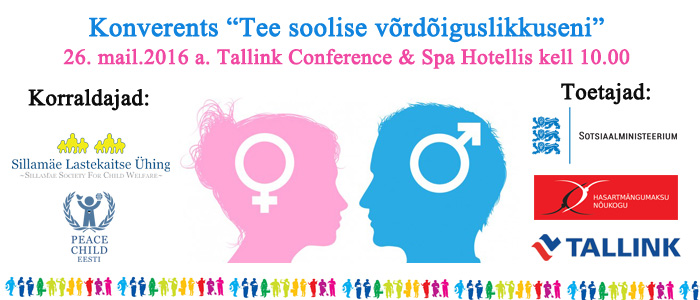 www.sscw.ee
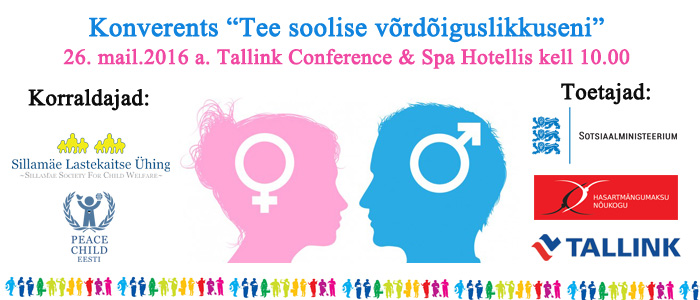 Noortekonverents
26.05.2015
Tallink Conference & Spa Hotell , Tallinn
KONVERENTSI PÄEVAKAVA
10.00 – 11.00 Registreerimine ja tervituskohv
11.00 – 11.10 Sissejuhatus ja tervitussõnad 
11.10 – 11.30 Soolise võrdõiguslikkuse olukord Eestis - Agnes Einman, Sotsiaalministeerium 
11.30 – 11.50 Soolise ebavõrdsuse vähendamine ja noorte roll selles - Jaanus Välja, Soolise võrdõiguslikkuse voliniku nõunik.
11.50 – 12.00 Küsimused ja arutelu
12.00 – 12.20 Parimate praktikate tutvustused: Eesti Naisteühenduste Ümarlaua SA projekt "SIHT - Sooaspekt Eesti kutsehariduses: õpetajate, koolijuhtide ja haridusekspertide hoiakud”. - Hannaliisa Uusma
12.20 – 12.30 Küsimused ja arutelu
KONVERENTSI PÄEVAKAVA
12.30 – 12.45 Kohvipaus
12.45 – 14.00 Arutelud töörühmades: juhtumianalüüs (Hannaliisa Uusma, Vassili Golikov ja Maret Prits)
14.00 – 14.40 Lõuna
14.40 – 15.00 "Väärtused ja hoiakud soolises võrdõiguslikkuses" - Maret Prits, Eesti Maaülikool
15.00 – 15.10 Noorte hoiakute uuringu tulemuste tutvustamine 
15.10 – 15.30 Praktilised mängud 
15.30 – 15.50 Töörühmade tulemuste esitlemine
15.50 – 16.00 Kokkuvõte ja lõppsõnad.
Soolise võrdõiguslikkuse olukord Eestis
Agnes Einman, Sotsiaalministeerium
Soolise ebavõrdsuse vähendamine ja noorte roll selles
Jaanus Välja, Soolise võrdõiguslikkuse voliniku nõunik
Huvitav video:
https://www.youtube.com/watch?v=RTJ0x2uMG2Q

https://www.youtube.com/watch?v=IZ0-yBJLMBE
Parimate praktikate tutvustused: projekt "SIHT - Sooaspekt Eesti kutsehariduses: õpetajate, koolijuhtide ja haridusekspertide hoiakud”.
Hannaliisa Uusma,
 Eesti Naisteühenduste Ümarlaua SA
Kohvipaus
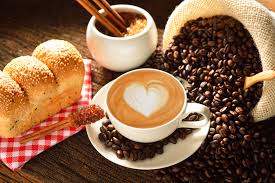 Arutelud töörühmades: juhtumianalüüs
(Hannaliisa Uusma, Vassili Golikov ja Maret Prits)
Juhtumianalüüs
Mis on sellel pildil valesti? Leidke vähemalt 10 viga.
Mida saaks teha perekond ise? – leidke vähemalt  5 ettepanekut
Mida peaks muutma ühiskonnas, et pilt tasakaalustuks? – 5 ettepanekut
ГЕНДЕРНОЕ РАВНОПРАВИЕ…
Различия
Что нужно сделать чтобы улучшить ситуацию
12
Lõuna / Обед
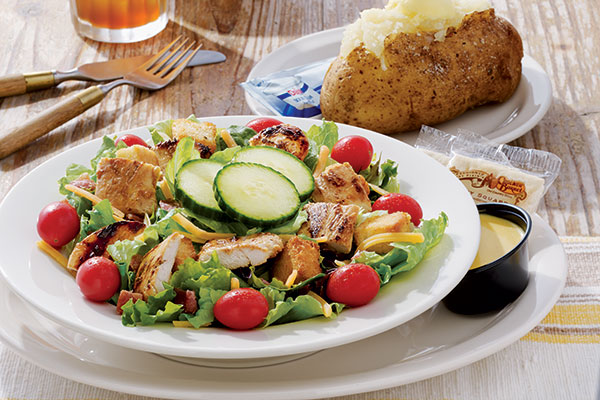 Väärtused ja hoiakud soolises võrdõiguslikkuses"
Maret Prits, Eesti Maaülikool
Noorte hoiakute uuringu tulemuste tutvustamine
Irina Golikova, Julia Sommer ja Maret Prits
Praktilised mängud
Töörühmade tulemuste esitlemine
Sooline võrdõiguslikus peres ja ühiskonnas / Гендерное равноправие в семье и обществе
Sooline võrdõiguslikus hariduses/ Гендерное равноправие в образовании
 Sooline võrdõiguslikus tööl/Гендерное равноправие на работе
Kokkuvõte ja lõppsõnad.
TÄNAME OSALEMISE EEST!
MTÜ SILLAMÄE LASTEKAITSE ÜHING

www.sscw.ee
Конференция
Конференция «Путь к гендерному равноправию» 26го мая 2016 в Tallink Conference  & Spa Hotell с 10.00 до 16.30.
 Рабочии языки: русский и эстонский
Самым активные будут премированы поездкой в Стокхольм или посейщением семьёй спа центра 
Официальный сайт www.sscw.ee 
Facebook: www.facebook.com/SSCW.ESTONIA
Участники конференции получат сертификаты участия и смогут принять участие в других проектах/мероприятиях SSCW 

Присоединяйтесь к команде SSCW !
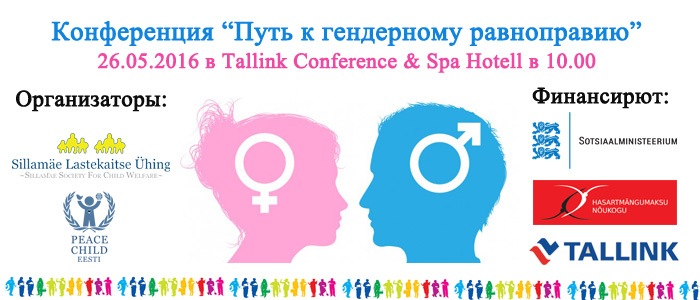